Zelene javne nabavke u Srbiji – stanje i perspektive
I deo – sprovedeno istraživanje:
METODOLOGIJA
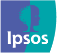 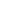 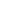 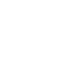 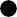 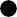 GRAĐANI: Struktura uzorka*
Pol
Godine
Region
Tip naselja
Obrazovanje
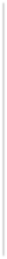 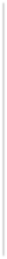 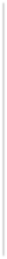 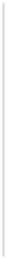 59
56
54
46
41
30
29
27
27
27
24
24
20
19
17
60+
18-29
30-44
45-59
Beograd
Osnovna i niže
Ženski
Vojvodina
Rural
Srednja
Južna i Istočna Srbija
Šumadija i Zapadna Srbija
Muški
Urban
Viša, visoka
*ponderisani podaci
PONUĐAČI: Struktura uzorka*
Veličina firme
Broj zaposlenih
Delatnost
Učestovali u
postupcima
Osoba za  javne nabavke
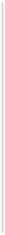 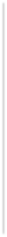 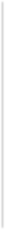 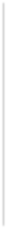 82
64
40
36
34
30
29
27
27
27
24
24
19
18
Da
Da
250+
Malo
11-50
0-10
Usluge
51-250
Proizvodnja
Ne
Ne
Trgovina
Mikro
Srednje+Veliko
*ponderisani podaci
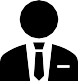 NARUČIOCI: Struktura uzorka
Region
Broj zaposlenih
Tip institucije
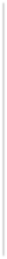 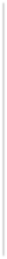 43
36
32
30
27
26
21
21
19
18
16
11
2
Južna i Istočna Srbija
Do 50
Beograd
Vojvodina
Preko 200
Od 51 do 200
Javno preduzeće
Lokalna samouprava
Ministarstvo / posebna
organizacija
Odbija da odgovori
Šumadija i Zapadna Srbija
Pravosudni organi/Obrazovne
ustanove/Zdravstvene ustanove
Samostalni i nezavisni državni
organi
Upoznatost i primena kriterijuma – naručioci:
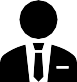 Upoznatost naručilaca sa kriterijumima u vezi postupka javnih nabavki
Većina ispitanih ponuđača je navela daje upoznata ekološkim kriterijumima (6 od10). Ubedljivo najpoznatiji je  kriterijum kvaliteta, sa kojim je upoznato skoro devet od deset naručilaca.
Nimalo

10	1
Malo
Ne zna/ Odbija da odgovori
Donekle
U velikoj meri
3
Kriterijum kvaliteta
45
42
13
14
Kriterijum troškovi životnog ciklusa
24
1
48
12
42
18
Ekološki kriterijumi
25
3
14
34
22
Kriterijum energetske efikasnosti
27
3
19
31
20
Kriterijum socijalne inkluzije
26
4
25
27
17
Kriterijum rodne ravnopravnosti
27
5
U kojoj meri ste upoznati sa sledećim kriterijumima u vezi postupka javnih nabavki? Molim Vas da koristite skalu od 1 do 4,  gde 1 znači da se uopšte niste upoznati, a 4 da ste u potpunosti upoznati.
Baza: Ukupna populacija ponuđača
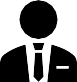 Primena kriterijumima za ocenu ponuda u okviru procesa javnih nabavki
Ipak, tek trećina naručilaca koji su barem malo upoznati ekološkim kriterijumima kaže da primenjuje ovaj kriterijum  uvek ili često, dok se ostali kriterijumi primenjuju još ređe, osim kriterijuma kvaliteta
Nikad	Retko	Ponekad	Nije primenjivo/Ne zna	Često	Uvek
Koliko češto primenjujete date kriterijume za ocenu ponuda u okviru procesa javnih nabavki?
Baza: Naručioci koji nisu odgovorili nimalo za dati kriterijum
Važnost ekoloških kriterijuma – ponuđači i građani:
Važnost kriterijuma za nabavku dobara ili usluga
83% ispitanih ponuđača smatra da su ekološki kriterijumi važni za nabavku dobara ili usluga, dok 85% istiše i da je kriterijum  energetske efikasnosti jako bitan!
Uopšte nije važno
Uglavnom nije važno
Ne zna/Odbija da odgovori
Uglavnom je važno
Veoma je važno
3
2 2
19
Kriterijum kvaliteta
74
6
36
7	2
Kriterijum energetske efikasnosti
49
7
Ekološki kriterijumi
9	1	33
50
8
8	2
42
Kriterijum troškovi životnog ciklusa
40
19
34
23
Kriterijum socijalne inkluzije
16
9
26
23
25
Kriterijum rodne ravnopravnosti
21
6
Kada su u pitanju javne nabavke u Srbiji, u kojoj meri smatrate da su sledeći kriterijumi važni za nabavku dobara ili usluga.  Molimo koristite ocene od 1 do 4, gde 1 znači da uopšte nije važno, a 4 da Veoma važno.
Baza: Ukupna populacija ponuđača
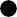 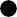 Najvažniji kriterijumi za nabavku dobara ili usluga
Građani smatraju da je kriterijum kvaliteta najvažniji za nabavku dobara i usluga u Srbiji, dok svaki deseti građanin
smatra da je ekološki kriterijum najvažniji.
45%
Kriterijum kvaliteta
83%
28%
Kriterijum troškova
70%
11%
Ekološki kriterijumi
54%
Kriterijum energetske efikasnosti
6%
37%
Kriterijum rodne ravnopravnosti
6%
21%
Svi odgovori  Prvi odgovor
4%
Kriterijum socijalne inkluzije
17%
Kada su u pitanju javne nabavke u Srbiji, koji od sledećih  kriterijuma smatrate da je najvažniji za nabavku dobara ili
usluga? A koji bi bio drugi najvažniji? A treći?; Višestruki odgovori
Baza: Ukupna populacija građana
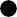 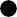 Oblasti u koje treba najviše ulagati kroz javne nabavke
Zaštita životne sredine je na 4 mestu prioriteta za ulaganja kroz javne nabavke po oceni građana, a na prva tri mesta  su zdravstvo obrazovanje i infrastruktura i putevi.
Kultura  Sudstvo  Drugo  Ne znam
4%
14%
Svi odgovori
1%	8%
Prvi odgovor
1%2%
2%
U koje oblasti po Vašem mišljenju treba najviše ulagati kroz javne nabavke?; Višestruki odgovori
Baza: Ukupna populacija građana
II deo – trenutno stanje zelenih javnih nabavki u Republici Srbiji:
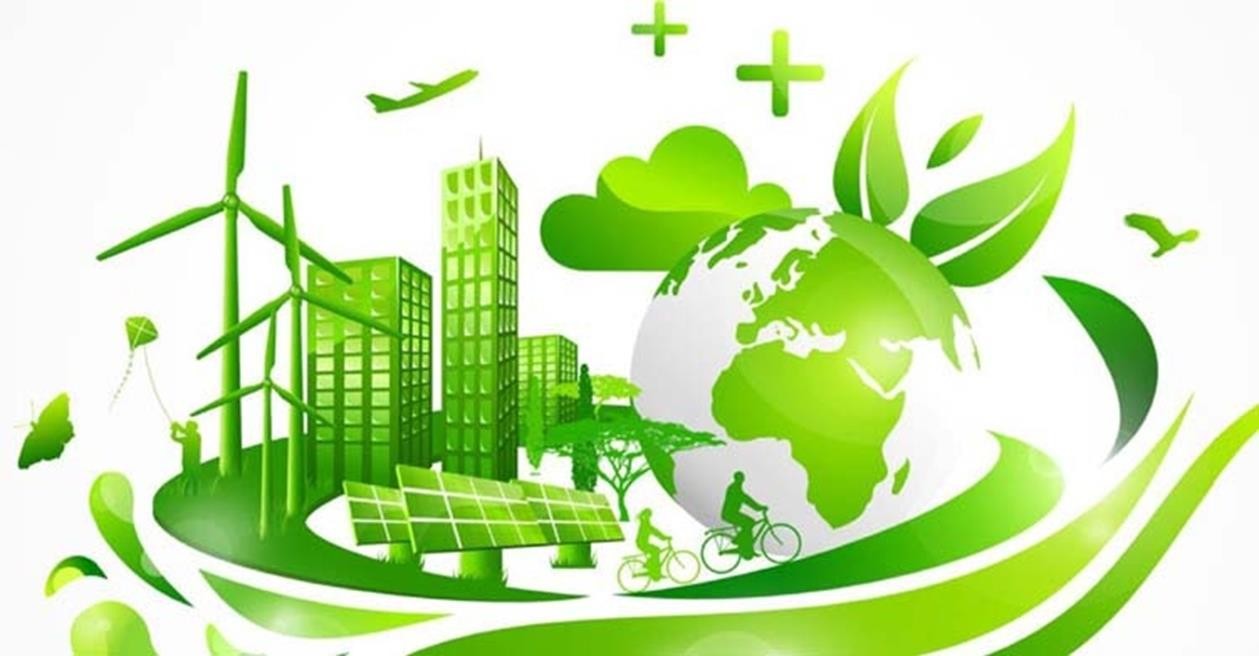 Republici Srbiji:
Važeći propisi u Republici Srbiji:
Zakon o javnim nabavkama
Zakon o javno-privatnom partnerstvu i koncesijama
Akcioni plan za 2021.  godinu za
sprovođenje  Programa razvoja  javnih nabavki u  Republici Srbiji za  period 2019-2023
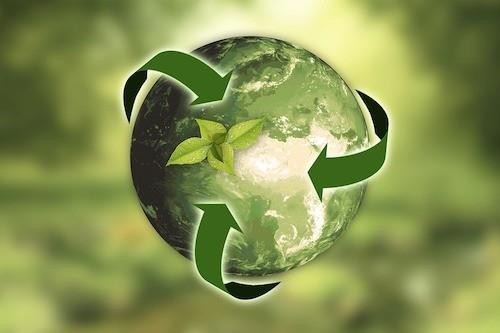 Zakon o javnim nabavkama (Službeni glasnik RS br. 91/2019)

Zakon u potpunosti usklađen sa direktivama Evropske unije  koje regulišu oblasti javnih nabavki;
Dvanaest podzakonskih akata donetih na osnovu Zakona o  javnim nabavkama;
U okviru opštih odredbi propisano da su privredni subjekti  dužni da u izvršavanju ugovora o javnoj nabavci (između  ostalog) poštuju obaveze u oblasti zaštite životne sredine,  kao i odredbe međunarodnog prava vezanog za zaštitu  životne sredine, dok Prilog 8 Zakona navodi 5 konvencija iz  oblasti zaštite životne sredine koje su deo pravnog sistema  Republike Srbije;
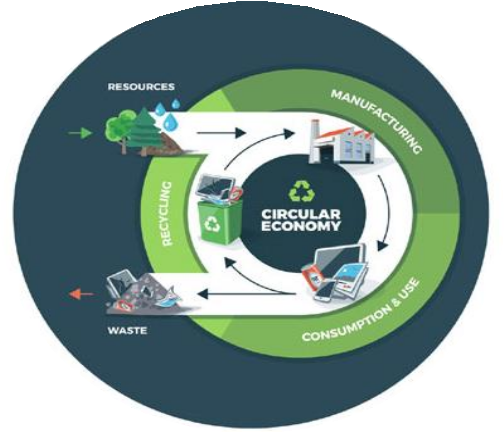 Zakon o javnim nabavkama (Službeni glasnik RS br. 91/2019)
Najznačajnija odredba Zakona koja se tiče zelenih  javnih nabavki jeste mogućnost da se kao  kriterijum za ocenu ponuda predvide troškovi  primenom pristupa troškovne efikasnosti, kao što  je trošak životnog ciklusa, u skladu sa članom 134. Zakona;
Zakon o javnim nabavkama (Službeni glasnik RS br. 91/2019)
Troškovi životnog ciklusa obuhvataju:
troškove koje snosi naručilac ili drugi korisnici, kao što su:
troškovi nabavke;
troškovi upotrebe, kao što je potrošnja energije i drugih resursa;
troškovi održavanja;
troškovi na kraju životnog ciklusa, kao što su troškovi sakupljanja i recikliranja.
troškove pripisane spoljašnjim ekološkim faktorima povezanim sa dobrom,  uslugom ili radovima tokom njihovog životnog ciklusa, pod uslovom da njihova  novčana vrednost može da se odredi i proveri, a koji mogu da obuhvate troškove  emisije gasova sa efektom staklene bašte i emisije drugih zagađivača, kao i druge  troškove ublažavanja klimatskih promena
Zakon o javnim nabavkama (Službeni glasnik RS br. 91/2019)
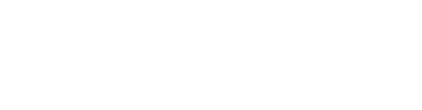 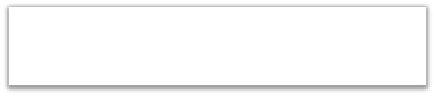 Kriterijumi za ocenu ponuda (alternativno)
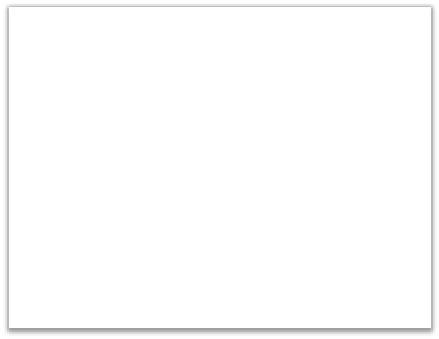 Odnos cene i kvaliteta, odnosno troška i kvaliteta koji se ocenjuje na osnovu kriterijuma, uključujući kvalitativne, ekološke i/ili socijalne aspekte, povezane sa predmetom ugovora o JN
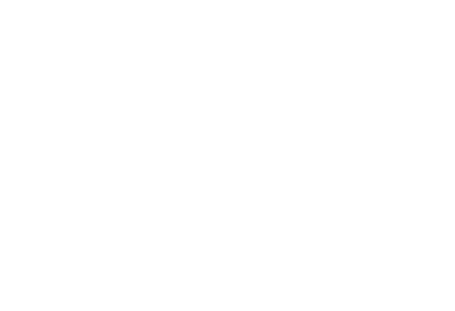 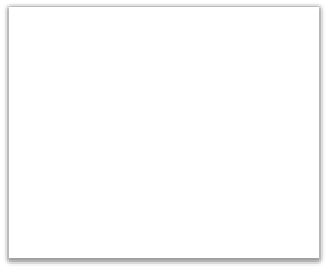 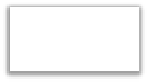 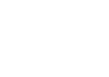 Cena
Troškovi primenom pristupa troškovne efikasnosti, kao što je trošak životnog ciklusa u skladu sa članom 134.
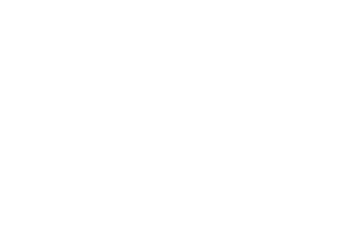 Zakon o javnim nabavkama (Službeni glasnik RS br. 91/2019)
Nedostaci alternativno postavljenih kriterijuma:
Naručiocima ostavljena mogućnost  izbora, kriterijum ekonomski najpovoljnije  ponude nije propisan kao jedini, tj.  osnovni;
U praksi se naručioci najčešće opredeljuju
za kriterijum (najniže ponuđene) cene,
čime se znatno ograničava mogućnost da  se javna nabavka sprovede kao “zelena”;
Prema podacima Kancelarije za javne  nabavke, za vreme važenja novog Zakona  o javnim nabavkama u Srbiji nisu
sprovođene “zelene javne nabavke”
Rešenje:

Povećanje procenta učešća kriterijuma  ekonomski najpovoljnije ponude od  ukupnog broja javnih nabavki;
Donošenje Nacionalnog akcionog plana  za zelene javne nabavke, po ugledu na  EU, uz kontinuirano praćenje
implementacije;
Postepeno povećanje broja oblasti,  odnosno predmeta nabavki u kojima je  obavezno sprovođenje javnih nabavki sa  “zelenim kriterijumima”.
Zakon o javno-privatnom partnerstvu i koncesijama (Službeni glasnik RS, br. 88/2011)
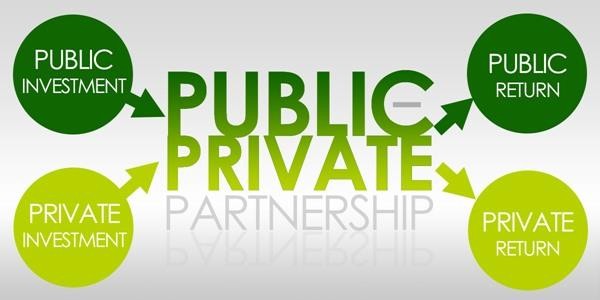 Propisuje načelo zaštite životne sredine, kao i da  predlog za donošenje koncesionog akta (koji  priprema nadležno javno telo) obavezno sadrži i  podatke o uticaju koncesione delatnosti na  životnu sredinu;
Propisuje da i kod koncesije javni partner može  privatnom partneru oduzeti prava ustanovljena  javnim ugovorom ako privatni partner  obavljanjem koncesione delatnosti ugrožava  životnu sredinu i zdravlje ljudi
Akcioni plan za 2021. godinu za sprovođenje Programa razvoja javnih nabavki u Republici Srbiji za period 2019 – 2023 (Službeni glasnik, br. 46/2021)
U okviru Akcionog plana u pogledu zelenih javnih nabavki predviđeno je sledeće:

Četvrti poseban cilj je Promovisanje i podsticanje ekološkog i socijalnog aspekta u javnim  nabavkama i inovacijama u okviru kojeg je cilj da broj sprovedenih javnih nabavki sa primenom  ekoloških kriterijuma u 2021. godini bude 3, pošto nema podataka za 2020. godinu.

Četvrta mera – jačanje administrativnih kapaciteta i edukacija u okviru koje je planirana izrada i  promocija Smernica za partnerstvo za inovacije, kao i promocija zelenih javnih nabavki. Rok za  sprovođenje ove dve aktivnosti je četvrti kvartal 2021. godine. Pored toga planiran je  kontinuirao organizovanje obuka za naručioce, ponuđače, mikro, mala i srednja preduzeća.
III deo – EU praksa:
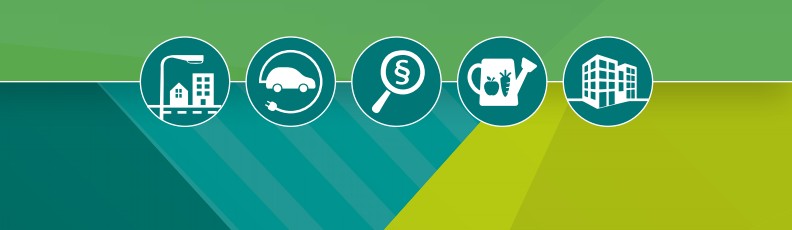 Zakonodavstvo EU
Pravni okvir:
Direktiva o nabavkama (2014/24/ EU i  2014/25/EU);
Ugovori (Ugovor o funkcionisanju EU i njenih prethodnika);
Sudska praksa Evropskog suda pravde;
Pravni akti srodnih područja koji se  primenjuju na postupke javnih nabavki.
Okvirna politika:
„Public procurement for a better  environment“;
Strateška politika EU (The European  Green Deal, The 2030 Agenda –  Sustainable Development Goals...)
Prema definiciji Evropske komisije, zelene javne nabavke predstavljaju „proces u kojem  naručioci kupuju takva dobra, usluge i radove koji imaju manji negativni uticaj na životnu  sredinu u celokupnom životnom ciklusu u odnosu na dobra i usluge koje bismo inače  kupili, a koji imaju iste funkcije.”
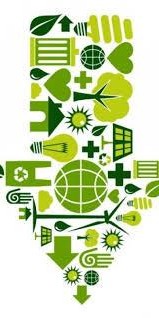 Uticaj koji javne nabavke imaju na životnu sredinu zavise od strukture, karakteristika,  načina proizvodnje, isporuke, ugradnje, upotrebe, razgradnje, odnosno reciklaže  dobara, usluga ili radova i međusobno se razlikuju.
Jedinstveni mehanizmi u cilju smanjenja negativnih uticaja na životnu sredinu od zelenih javnih nabavki zahtevaju sledeće:
Progresivnost energetske efikasnosti i proizvodnog procesa;
Metodološki pristup Life Cycle Costing (LCC) – i ne samo prodajnu cenu, već i procenu troškova
koji nastaju pri upotrebi i posle upotrebe proizvoda;
Upotreba obnovljivih izvora energije i energije iz saproizvodnje sa visokim korišćenjem;
Upotreba obnovljivih neotrovnih materijala;
Upotreba održivo prerađenih odnosno proizvedenih materijala i proizvoda, kao i štedljiva
potrošnja prirodnih dobara;
Primena visokokvalifikovanih tehnologija za štednju vode i ponovno korišćenje vode u  proizvodnji ili upotrebi predmeta nabavke (npr. upotreba kišnice za zalivanje zelenih površina);
Upotreba razgradivih materijala, proizoda i ambalaže koji u što manjoj meri zagađuju životnu
sredinu i koji se mogu više puta upotrebiti;
Uvažavanje emisija buke;
Niske emisije CO2 i drugih gasova i čestica u proizvodnji i upotrebi predmeta nabavke.
EU GPP kriterijumi:
Papir za štampanje i kopiranje;  
Drumski saobraćaj (nabavka vozila);
Električna energija;
Usluge čišćenja zatvorenih prostora;  
Računari, monitori, tableti i pametni  telefoni;
Nameštaj;
Projektovanje, izgradnja i održavanje
puteva;
Boje, lakovi i oznake na putu;  
Projektovanje i izgradnja poslovnih  zgrada i upravljanje istim;
Tekstilni proizvodi i usluge;  
Usluge keteringa i automati;
Toaleti i pisoari sa ispiranjem;
Medicinska električna i elektronska  oprema (medicinski EEO);  
Prečišćavanje otpadnih voda;  
Grejači u vodovodnim sistemima;
Osvetljenje puteva i saobraćajna  signalizacija;
Hrana, ugostiteljske usluge i prodajni  automati;
Data centri, serveri i cloud;
Oprema za fotokopiranje, potrošni  materijal i usluge štampanja;
Održavanje javnih površina;
Nacionalni akcioni planovi (NAP)
NAP za zelene javne nabavke su već ustanovljena praksa u državama članicama Evropske  unije, iako je usvajanje Nacionalnih planova i primena zelenih nabavki na dobrovoljnoj bazi.  Ukupno 23 države članice EU imaju usvojene NAP za zelene javne nabavke. Države time  pokazuju odgovornost i posvećenost u pogledu primene principa održivog razvoja.
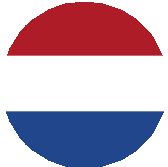 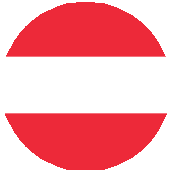 45 proizvoda (u 52  dokumenta) – cilj je 100%  održivih nabavki;
Dobrovoljno – obaveza za  javni sektor za vozila
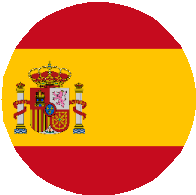 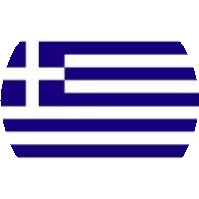 Papir za štampu, računari i monitori,  LED lampe, klima uređaji, maziva,  drumski transport, rasveta i
saobraćajna signalizacija.
Formirani kriterijumi za 8  proizvoda. U Kataloniji  obavezno.
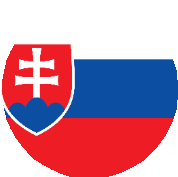 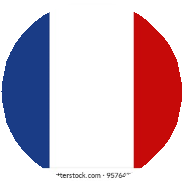 Grenelle 1 član 48. postavlja  obavezne: vozila, komunikaciona  tehnologija, nameštaj, hrana,  automobile i stvaranje ugljeničnog  otiska na državnim zgradama.
Progresivna obaveznost
centralnih vlasti
Primer dobre prakse – Hrvatska:
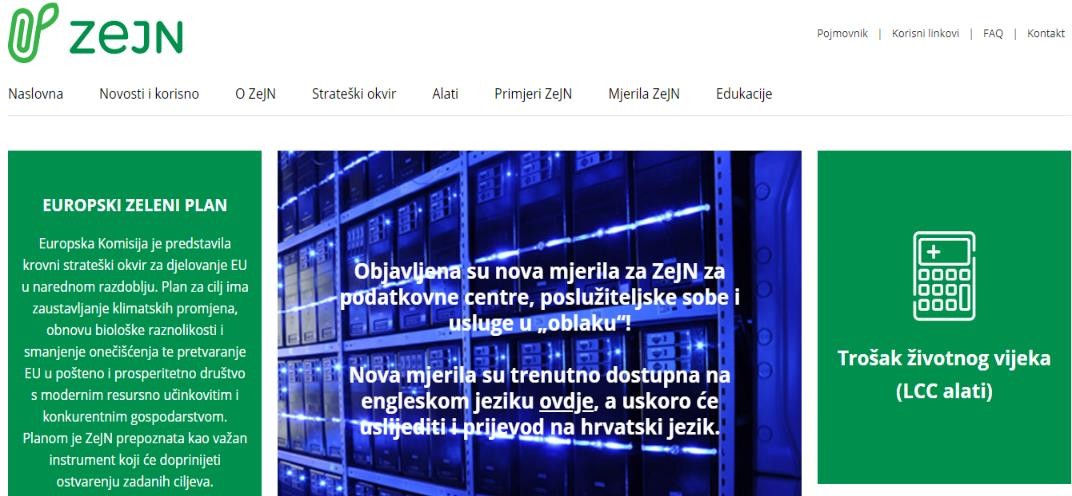 ZEJN je dobrovoljan;
Prvi NAP – 2015;
U 2015. godini održano je 60  specijalizovanih programa obuke na  temu zelenih javnih nabavki, kojima je  prisustvovalo 1033 učesnika; U 2016.  nastavljena obuka;
2018. – 541. ugovor sa zelenim  kriterijumom;
2020. – 1692. ugovora sa zelenim  kriterijumom;
20 kriterijuma zelenih javnih nabavki;
Kriterijumi su identični EU GPP
kriterijumima;
Primer dobre prakse – Slovenija:
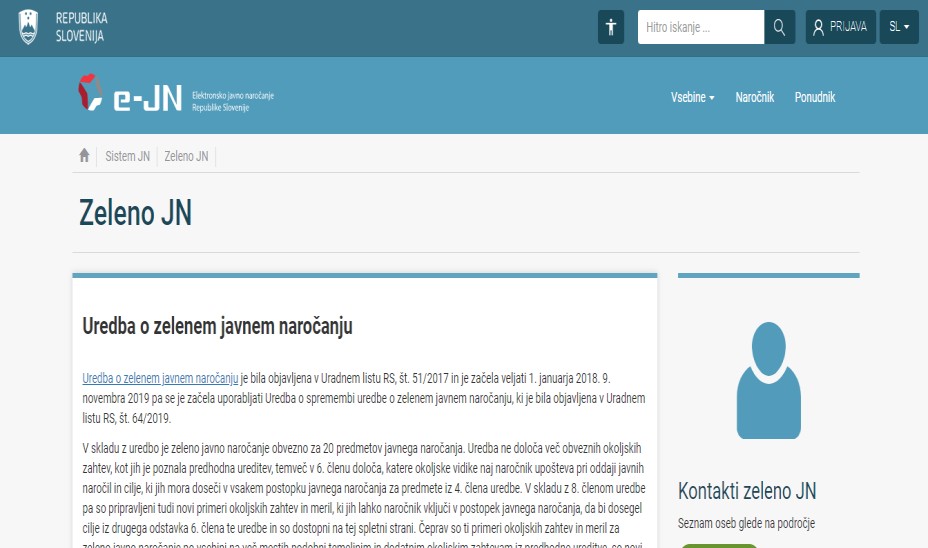 ZeJN obavezan za:
električnu energiju;
prehrambene i ugostiteljske  usluge;
tekstilne proizvode;
kancelarijski papir i higijenske  papirne proizvode;
elektronsku kancelarijsku  opremu;
televizore;
frižidere, zamrzivače i njihove  kombinacije, mašine za pranje i  sušenje veša, mašine za pranje  sudova;
nameštaj;
bojlere, grejače prostora;
sanitarne armature;
opremu za ispiranje toaleta i  opremu za pisoare;
zidne ploče;
projektovanje ili izgradnju  objekata;
vozila;
gume;
projektovanje ili izgradnju  puteva;
električne lampe i osvetljenje i  unutrašnje osvetljenje;
rasvetu, osvetljenje puta i
saobraćajnu signalizaciju;
sredstva za čišćenje, usluge  pranja i čišćenja;
usluge baštovanstva,
poljoprivrednih i drugih
proizvoda i baštenske opreme i mašina;
Hvala na pažnji!